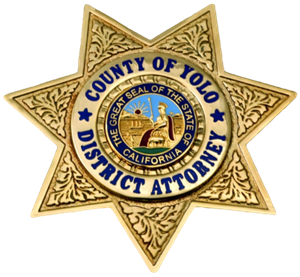 Yolo District Attorney Fraud Unit
Investigator Nate Hutson Nathan.hutson@yolocounty.gov
Investigator Brett Hancock – brett.hancock@yolocounty.org
Investigator Paul Doroshov – paul.doroshov@yolocounty.org
INVESTIGATIVE CHAIN OF EVENTS
Insurance Fraud – California Department of Insurance/DA’s Office
Identify Theft – Local Police/Sheriff’s Department
All other fraud – Local Police/Sheriff or jurisdiction of occurrence
Frauds can be complex
Make sure you advocate for yourself by speaking with Watch Commander, or supervisor of detective unit
Report to financial institution
HOW TO NAVIGATE REPORTING
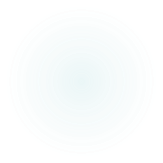 Investigations Unit
General Crimes Investigators conduct investigations AFTER a case has been charged by the Yolo County District Attorney’s Office
Specialty investigators from the FRAUD UNIT, conduct investigations pursuant to initial complaints if they involve Workers’ Compensation Fraud, Auto Insurance Fraud, or Real Estate Fraud. 
All other frauds should be reported to your local police department.
We are always here to help with advice.
WHY FRAUDS ARE HARD TO SOLVE
Why are Seniors targeted for fraud
Workers’ Compensation Fraud
Proper workers’ compensation insurance coverage protects employees in case they are injured on the job. 
Our unit investigates fraudulent claims
We also investigate companies who fail to properly insure their employees as required by California Law.
Construction/remodeling Fraud
Construction Fraud and Workers’ Comp. Fraud go hand in hand because of the number of unlicensed contractors. 
To do more than $1,000 worth of remodeling work, a contractor must be licensed by the state. 
In order to be licensed by the state, a contractor must make sure his/her workers have workers’ compensation insurance. 
This protects you and the workers!!!
Licensed Contractor
You can check to see if your contractor is licensed by looking him/her up on:
 https://www.cslb.ca.gov/onlineservices/checklicenseII/checklicense.aspx
* Or just do a Google Search with words “California, Check, Contractor’s Licence” 
The law provides numerous protections to the consumer if a work, performed by a licensed contractor, is substandard. 
Workers’ Compensation Insurance provides the WORKERS protection if they get injured while performing a job on your property. 
Will your home policy cover an injury sustained by an unlicensed contractor working on you your house???
HOME/property IMPROVEMENT do-s
Auto Insurance Fraud (just some examples)
“Crash and Buy” – When a motorist either purchases a policy or alters a policy right after a collision and then claims the collision occurred AFTER they had purchased the policy. 
“Old Damage” – Motorists report old damage to their vehicle as new so that they can have the insurance company pay for repairs that would not be covered otherwise.
“Economic Car Theft” – Car owners destroy their vehicle and report it as stolen in order to collect an insurance settlement.
“Staged Collisions” – Either staging or purposely causing a collision in order to file a claim.
AUTO INSURANCE FRAUD IS A FELONY
Under California Law, it is illegal to give false information to an insurance company when you file a claim. 
Anyone who participates in giving false information, in addition to the insured, can be charged with fraud and criminal conspiracy. 
The claimant does not have to actually collect settlement funds in order to be investigated and charged.
If you get involved in a collision
DO NOT alter the time or date of the accident if the other driver asks you to. No even by several minutes. 
Be aware of someone who cannot present proof of insurance and is suddenly able to do so an hour or a day after the crash. 
If you become aware of or suspicious of insurance fraud, immediately report the incident to the California Department of Insurance or the Yolo County District Attorney’s Office.
Real Estate Fraud
Title Fraud – When the perpetrator alters the title on your home so they can take loans out against your equity. 
Rental Fraud – Posting fake rental ads and collecting up-front costs (first and last months rent along with deposit).
Vacation Rental Fraud – Posting fake and attractive vacation rentals and absconding with upfront fees that are paid.
Avoid Real Estate Fraud
Be concerned if you have not received your property tax statement on time. 
If you plan to move to another state, be wary of how you will rent residential property. Make sure you research a specific rental property before committing any funds to it. 
Utilize a reputable realtor to find a rental. 
When getting a vacation rental, use reputable internet sources and look for multiple reviews from previous customers. 
Know how to conduct Google/Bing searches of emails and/or phone numbers.
Internet frauds
Don’t Become a victim
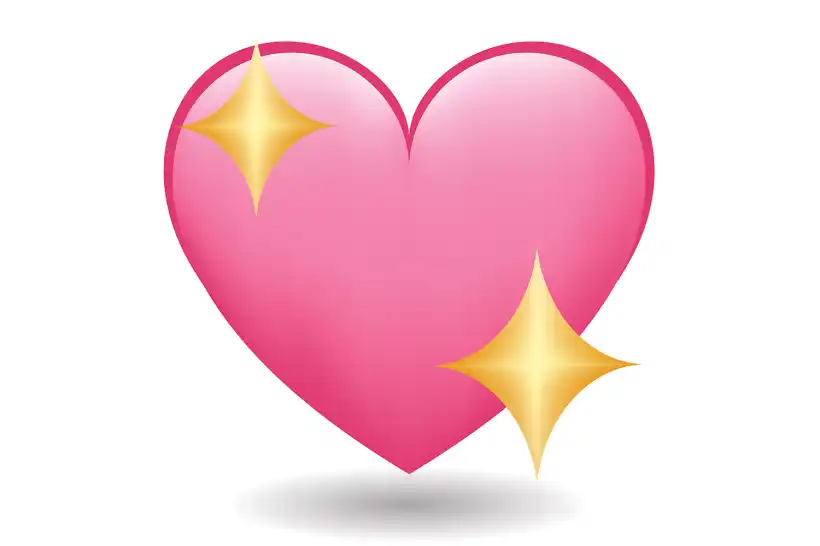 Dating/Companionship Scams
Purchasing/Buying
Be careful of private marketplace sites/ads
If the deal is too good to be true, be cautious
Check reviews for vacation rentals before sending money. Multiple reviews on multiple sites would be preferable. 
Meet if a public place if you are selling or purchasing an item from a private party you have never met before.
Fraud
Across the board financial frauds, in all their forms, add up to billions in losses annually.
Whether through higher insurance premiums, taxes, or personal financial loss, we are ALL impacted by FRAUD. 
Do your best to prevent becoming a victim of fraud. 
Report suspected fraud to the property authorities.
RECAP – DO NOT
Hire unlicensed contractors to save money
Ever falsify information during an insurance claim
Open or click on email attachments/links
Respond to requests from your financial institution by following a link
Give out your personal information unless you know who is on the other end
Respond to any phone/email/text solicitations
Friend people you do not know on social media
Send money pursuant to ANY government agency request unless you confirm with that agency
Please DO
CHECK, CHECK, and CHECK your bank accounts frequently
Research contractors companies and get multiple quotes for a job
Learn how to use privacy settings on your social media
Check your credit for strange activity (MyFico, CreditKarma, etc)
Use a credit card with a low max at gas stations, and other frequent establishments
Research any major purchase or rental through internet 
Occasionally check on your property titles (especially if you have NOT received you tax bill)
Report suspected Fraud
Insurance Fraud can  be reported to the California Department of Insurance.  Fraud@insurance.ca.gov
Most frauds should be reported to the police department in the proper jurisdiction
Local police departments are MANDATED to take a report on identity theft no matter where it occurred!!!